Buso G, Agabiti-Rosei C, Lemoli M, Corvini F, Muiesan ML
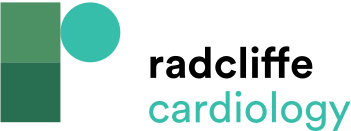 Figure 2: Management of Suspected Resistant Hypertension
Citation: European Cardiology Review 2024;19:e07.
https://doi.org/10.15420/ecr.2023.51
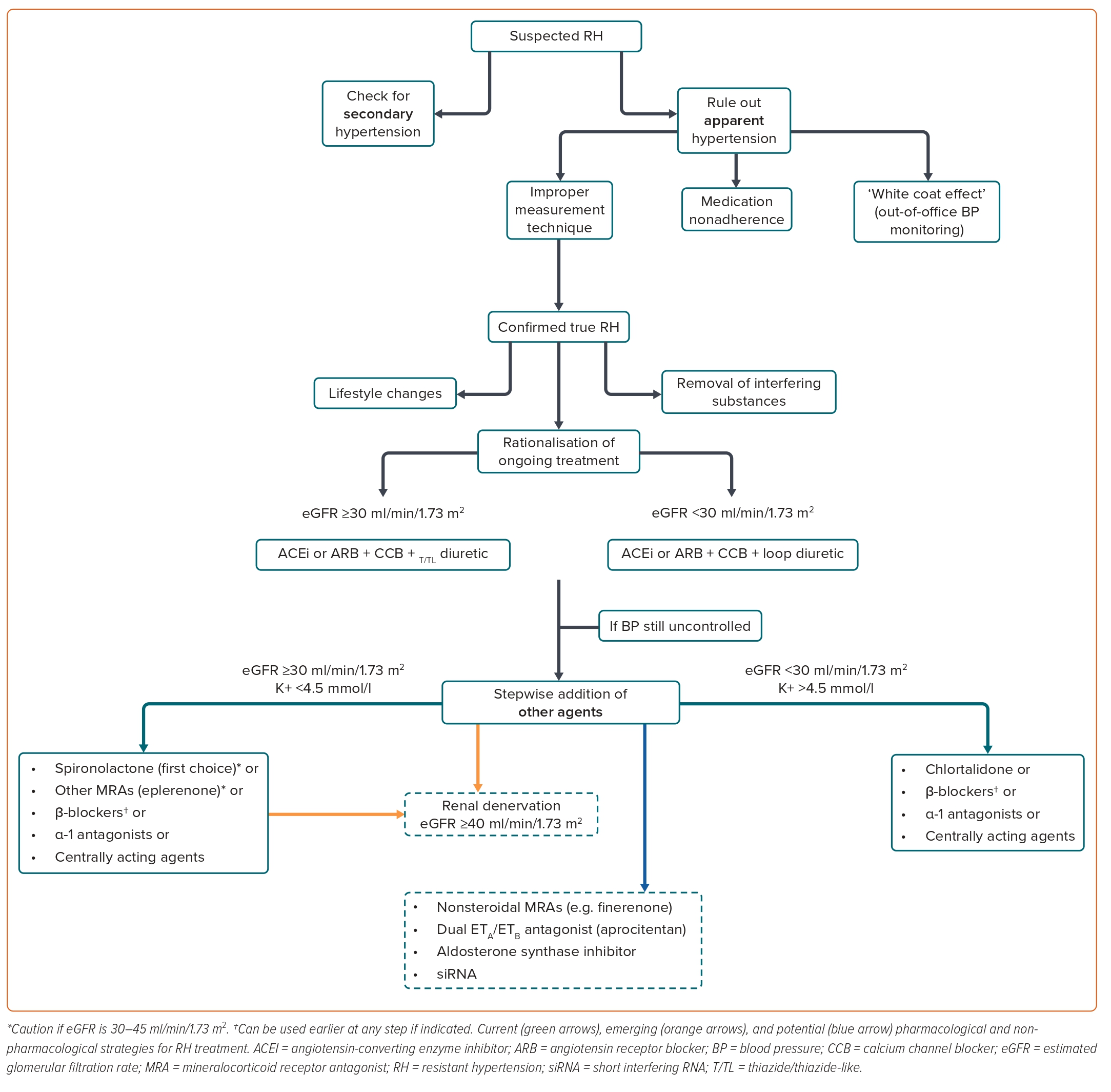